Baptisms of the Bible
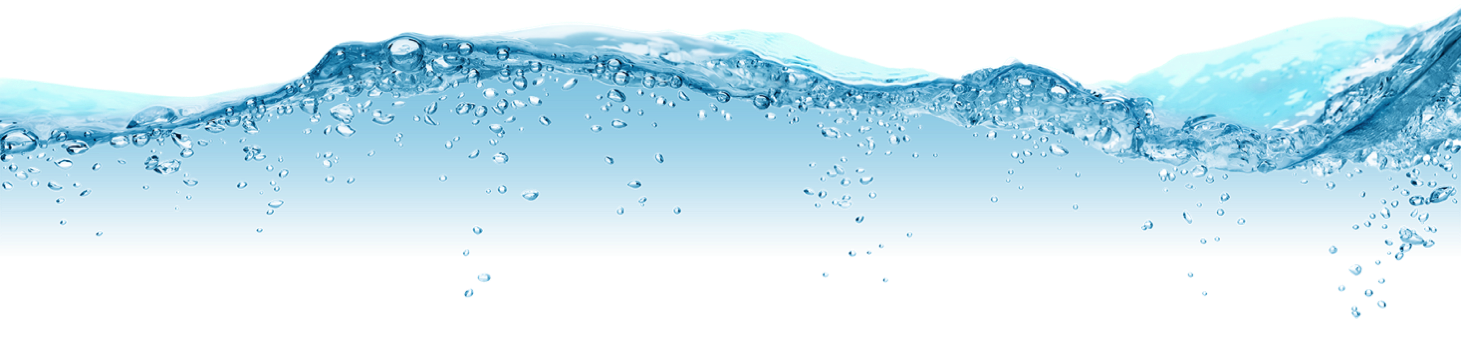 Baptism is an immersion.
baptisma (noun), baptizo (verb)
“The process of immersion, submersion and emergence. From bapto – to dip” 
“Used by Greeks to signify the drawing of water by dipping one vessel into another” 
“To dip or plunge”
 Baptism is a burial (Rom. 6:3-4; Acts 8:38-39)
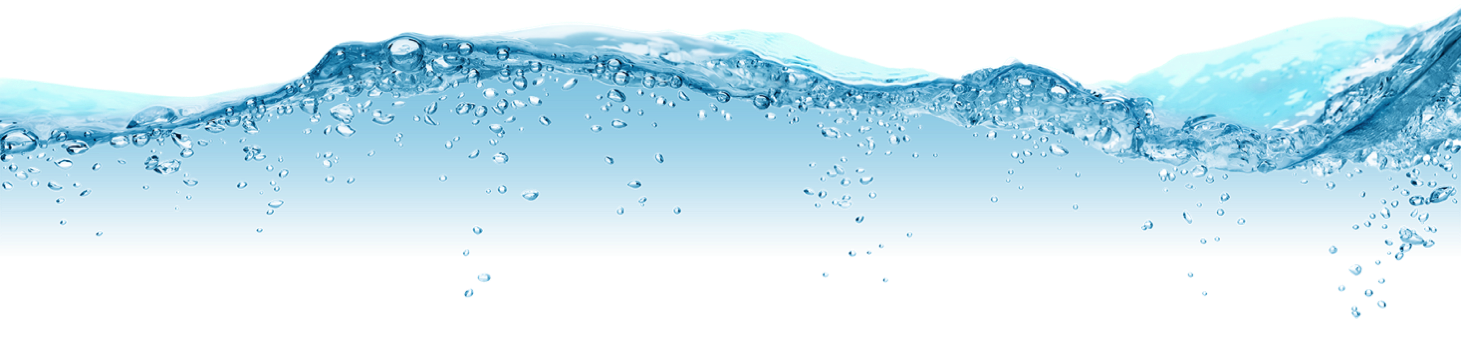 1. John’s Baptism      Mark 1:4
Administrator: John the Baptist
Element: water (Mark 1:8-10; John 3:23)
Recipients: penitent Jews (Matt. 3:5-8)
Purpose: prepare Jews for Christ (John 1:30-31)
Duration: until the Lord’s baptism (Acts 19:3-5)
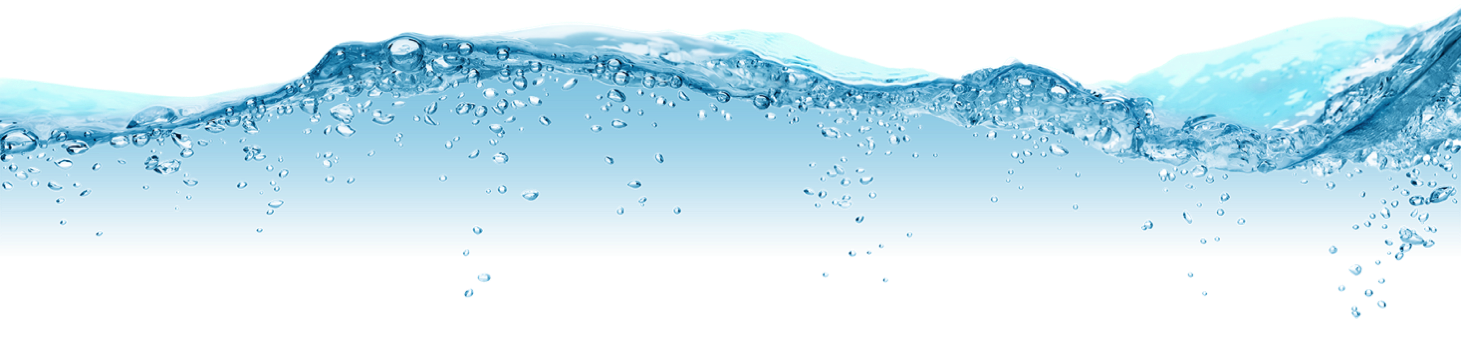 2. Baptism of Suffering                                           Mark 10:35-40
Element: immersion in suffering 
Recipients: the Lord, His disciples (John 15:18-21)
Administrator: for Jesus - the Jews,		       for His disciples and us - the world
Purpose: for Jesus - our salvation (1 Pet. 2:24), 	        for us - refine our faith (1 Pet. 1:6-7)
Duration: until death (Rev. 2:10)
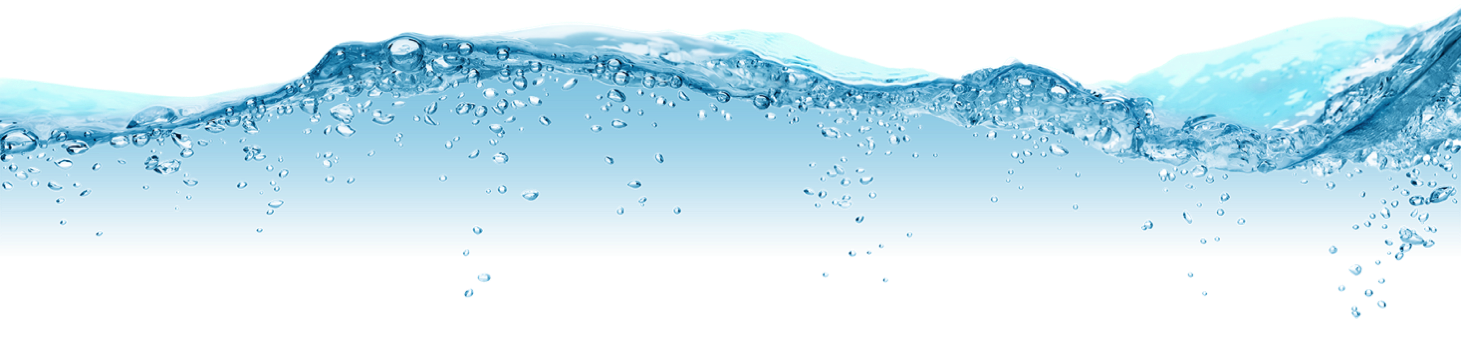 3. Baptism of the Holy Spirit                                                          Matt. 3:11-12
Administrator: Jesus
Element: the Holy Spirit
Recipients: the apostles (Acts 1:4-5; 2:1-4)
Purpose: empower them for their work as                  apostles (Acts 1:8)
Duration: lifetime of the apostles
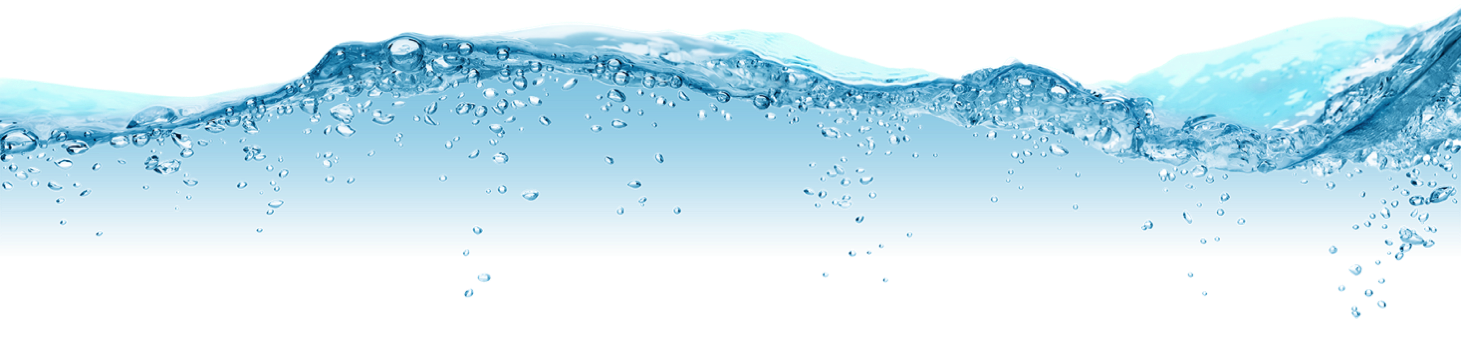 4. Baptism of Fire      Matt. 3:11-12
Administrator: Jesus
Element: fire (v. 12; Rev. 20:14-15)
Recipients: the lost (Rev. 20:15)
Purpose: punishment (2 Thess. 1:8-9; Matt. 25:41)
Duration: eternity (Matt. 25:46)
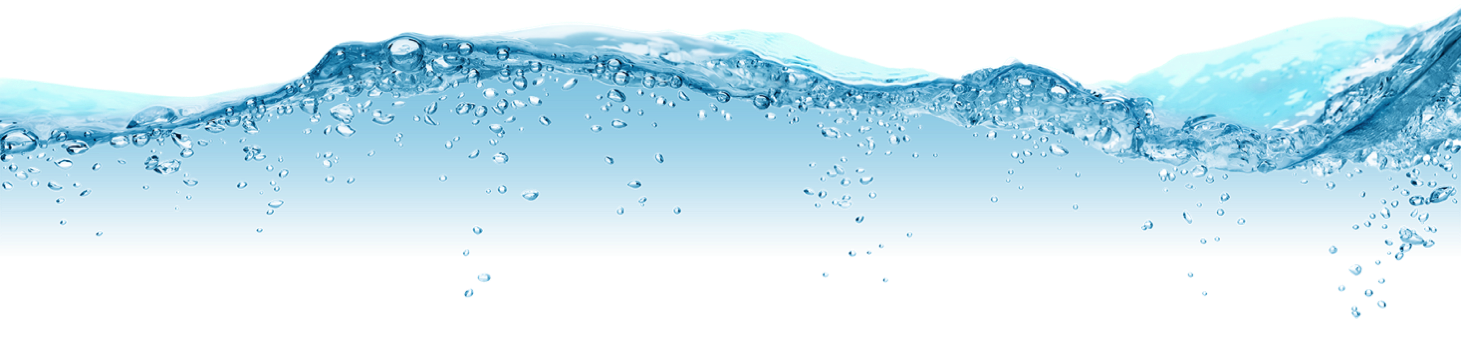 5. The Lord’s Baptism      Mark 16:16
Administrator: disciples
Element: water (Acts 8:36-39)
Recipients: penitent believers (Acts 2:38; 8:37)
Purpose: salvation (Mark 16:16; Acts 2:38; 22:16)
Duration: until the end of the age (Matt. 28:20)
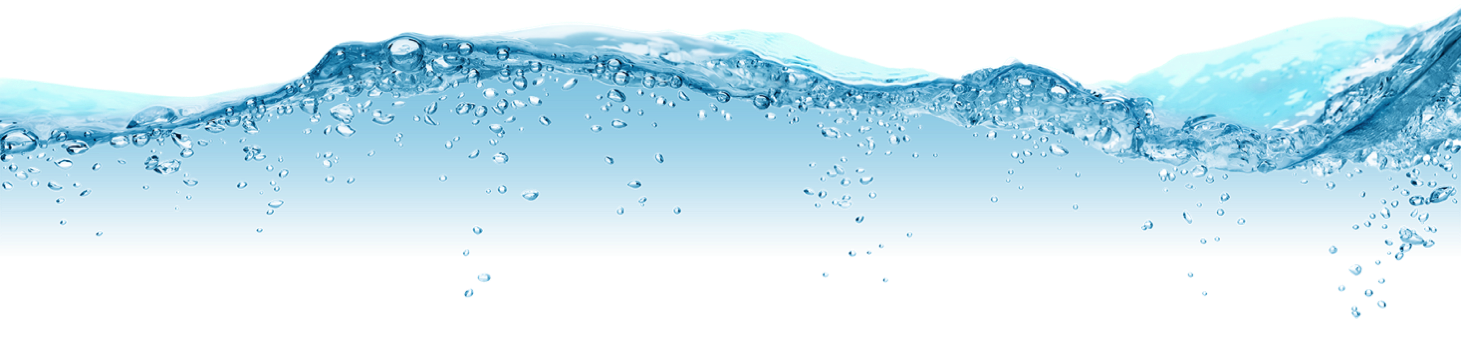 Which baptism is for us today?
John’s baptism – served its purpose. 
Suffering – a promise we receive (2 Tim. 3:12). 
Holy Spirit – a promise to the apostles, served its purpose, not for us today. 
Fire – a promise of eternal punishment to the unfaithful. 
Lord’s Baptism – commanded for salvation.
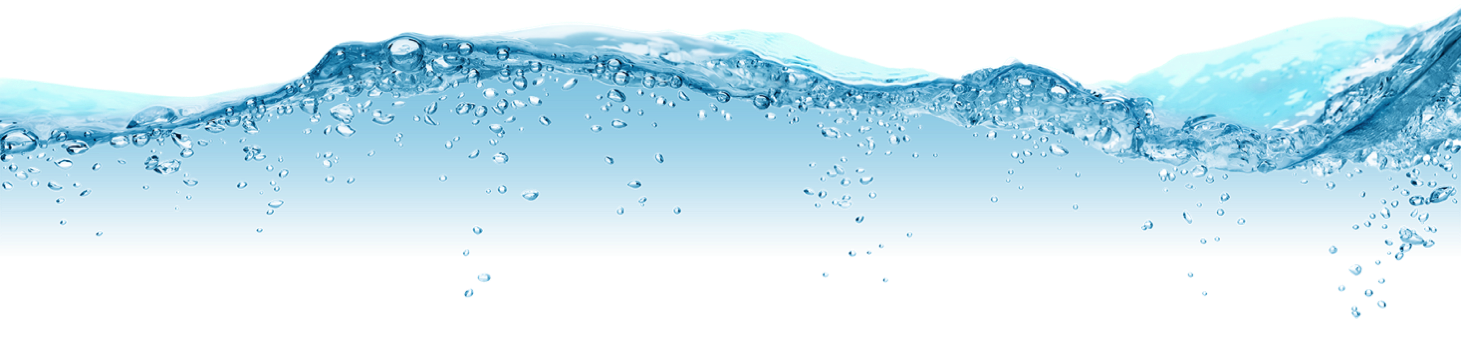